Preamble Puncturing for PPDUs Transmitted to Multiple STAs
Date: 2020-03-24
Authors:
Outline
Recap
Channel utilization improvement
Option 1
Option 2
Pros & Cons
Conclusions
SPs
Appendix
Recap: Preamble Puncturing in 11ax
Reminder to 802.11ax puncturing:
Puncturing indication exists for P80 only
If within P80 only the 40MHz BW corresponding to the content-channel that includes P20 is available, the BW is reduced to 20MHz
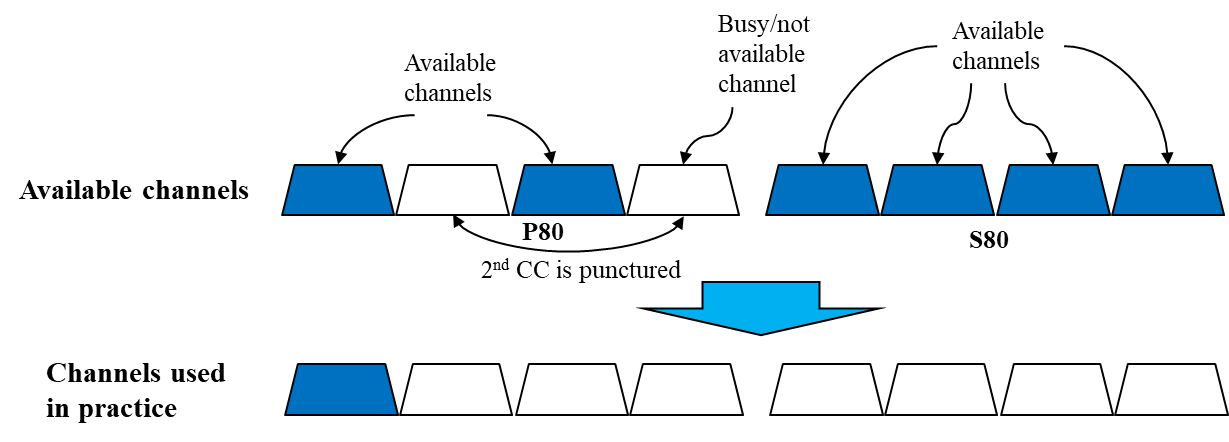 Recap: Preamble Puncturing in 11ax
Moreover, referring to the figure below and assuming PPDU transmitted to multiple STAs: we see that in scenario 1 40MHz in P80 are available and at the same time any non-punctured 20MHz sub-channel in S80 may be used (BW field =‘111’)
However in the other scenarios although 40MHz (scenarios 2-3) or 20MHz (scenario 4) in P80 are available as well, S80 is not. 
In other words: if we support scenario #1 below, why won’t we support scenarios 2-4 as well?
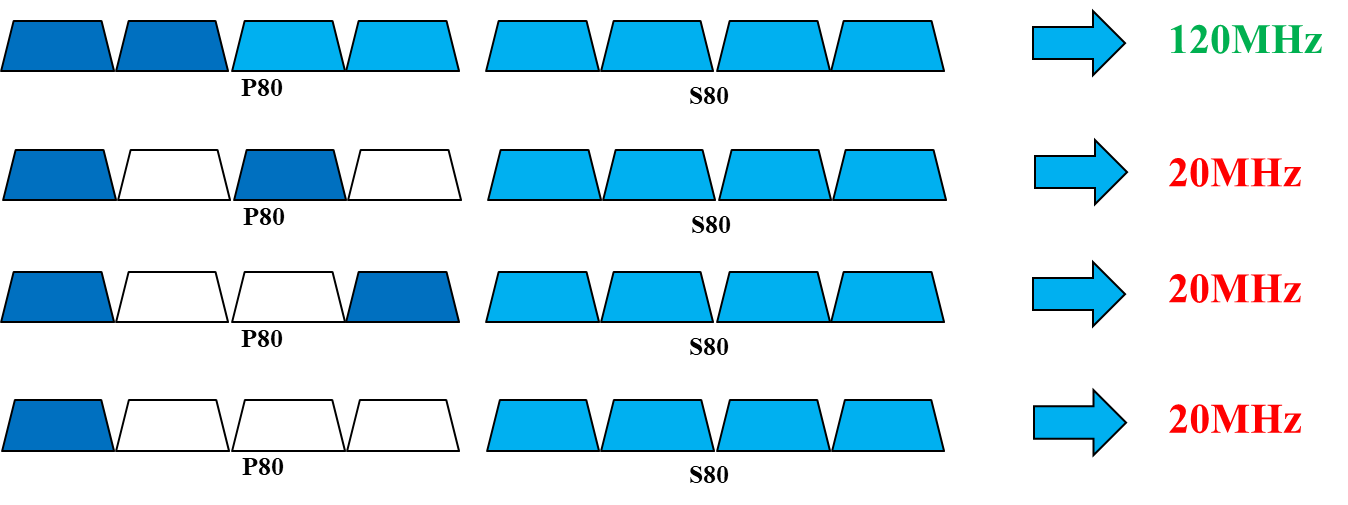 1
2
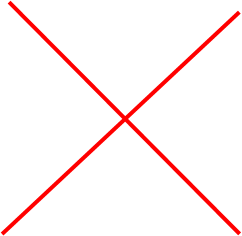 3
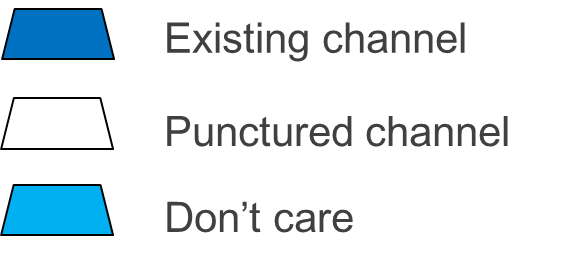 4
Recap: Channel Utilization Potential Gain
Another way to look at it:
Out of all cases where P20 is available and assuming any 20MHz sub-channel has an equal probability of being punctured, there is a probability of:
25% that the 2nd content channel is not available
12.5% that P80 has the structure of 1001
Assuming “dense enough” network, there is a chance of 37% that the BW will reduce to 20MHz
Simulation result that show the potential gain are given in Appendix 2
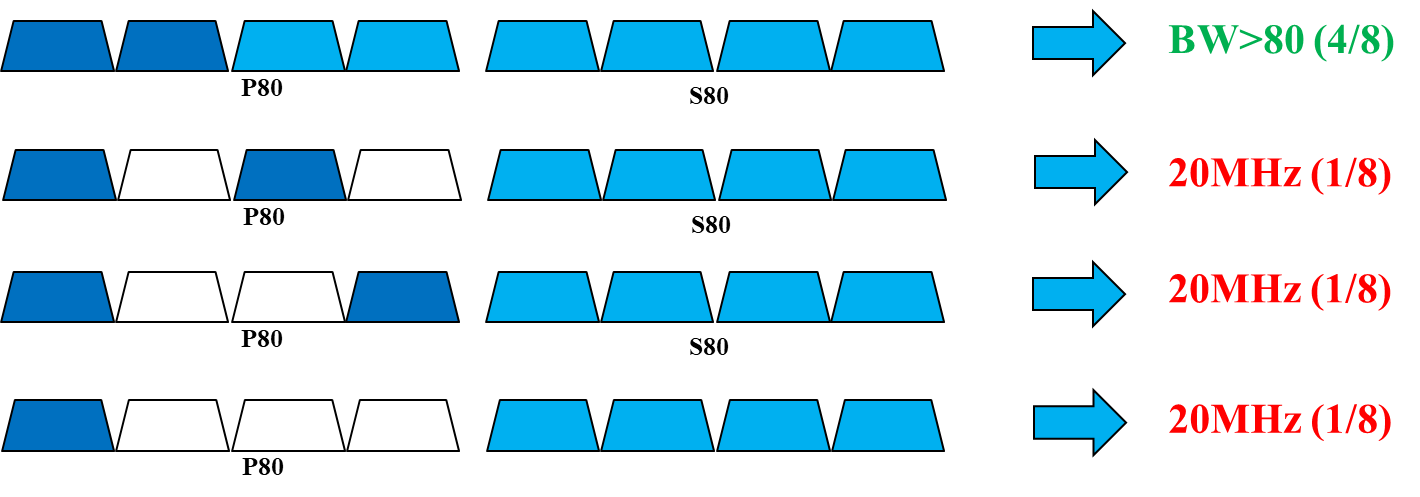 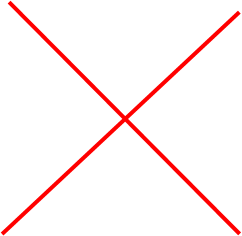 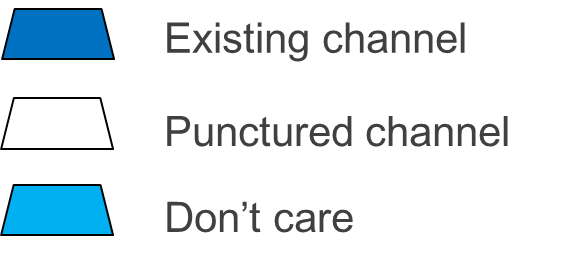 Channel Utilization Improvement
In order to improve the channel utilization we suggest 2 options
Covering all puncturing structures within P80
Covering most puncturing structures within P80 conditioned on the availability of two 20MHz channels within P80 (7/8 cases)
Assumptions:
The size of the BW field in U-SIG will be increased to at least 4 or 5 bits
Minimal changes compared with 802.11ax
2 content channels will be supported, similar to 802.11ax
Pre-EHT decoding relies on a single primary channel
Otherwise, using multiple primary channels approach (e.g. SST) may have implications on complexity and channel access probability
U-SIG is the same for any 20MHz
EHT-SIG structure is TBD
Option 1: Covering all puncturing structures within P80
We suggest to add puncturing indication about S80 (within P160) to U-SIG
In this case, when the 2nd CC in P80 is unavailable, the corresponding CC in S80 may be used for signaling the allocation map in the 2nd CC for devices that support BW>80MHz
This will require pre-EHT processing over 160MHz
80MHz-only devices and other devices that prefer to process pre-EHT on only 80MHz will coexist with the above devices (although they will be limited in RU assignment when the 2nd CC is unavailable)
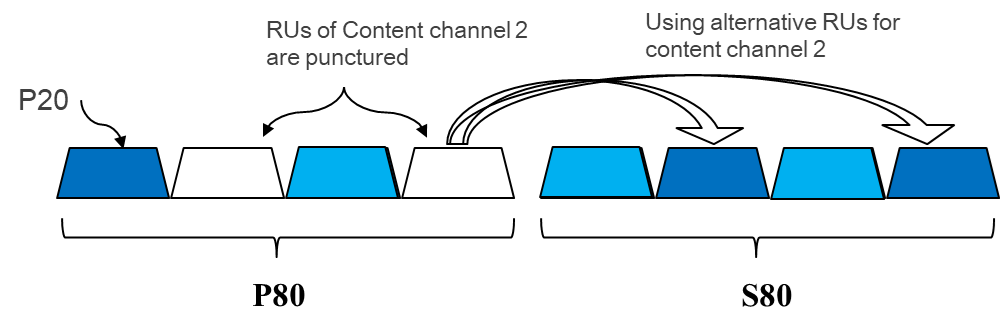 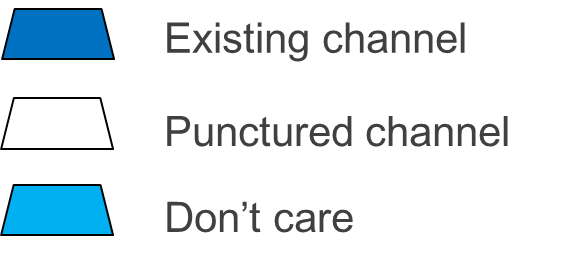 Option 2: Covering majority of puncturing structures in P80
In this case we suggest to allow any puncturing structure in P80 conditioned the availability of at least one more 20MHz channel in addition to P20
Add signaling options to support structures of ‘1010’ and ‘1001’
Only the case of ‘1000’ will not be supported, in such a case the BW will be reduced to 20MHz (P20)
This requires pre-EHT processing over P80
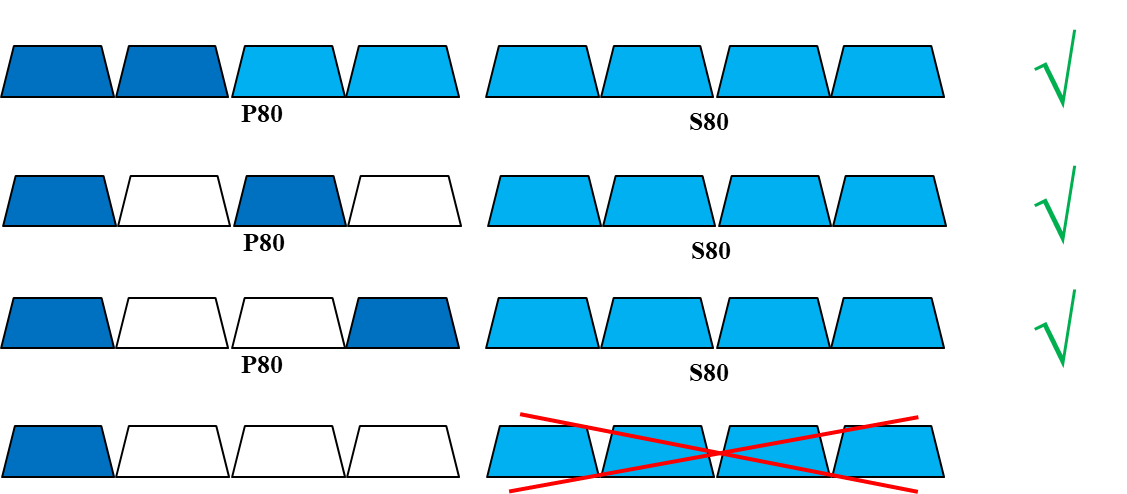 Pros & Cons of Both Options
Pros:
Improve channel utilization with minimum changes to EHT-SIG respective to HE-SIG-B (which is anyway complex enough and is expected to be modified)
Support all (or at least most – 7/8) puncturing structures in P80
Rely on a single primary channel and in any case avoid relying on multi primary channels which:
Does not add complexity to the scheduler
Increases the probability for being allocated because it depends only on the data RU being available, and not on the availability of both data RU & signaling (parking) sub-channel
Cons:
EHT-overhead may be high if assigning too many STAs in the same PPDU
160MHz processing on pre-EHT may require some (trivial) additional implementation effort
Conclusions
We introduced a puncturing method for 802.11be that is based on 802.11ax
The main motivation is to overcome some restrictions in 802.11ax that limit the channel BW utilization
We suggested 2 options: 
Covering all puncturing cases in P80
Covering the majority of puncturing cases in P80
The additional overhead in U-SIG is minimal: only 1 (or 2) additional bit(s) respective to 802.11ax, which yields significant gain in channel utilization
This additional overhead is anyway required in order to support BW>160
Straw Poll 1
Do you agree that for PPDUs transmitted to multiple STAs operating at BW>80MHz: when the puncturing structure in P80 is ‘1010’ or ‘1001’ the other 80MHz segments may be allowed to be used for payload
Assuming 2 content channels are used
In 802.11ax in such cases the BW drops to 20MHz


Y/N/A xx/xx/xx
Straw Poll 2
Do you agree that U-SIG may include puncturing signaling/info about S80 in addition to P80?
Will be used only by devices that can decode pre-EHT on 160MHz
Will NOT affect the operation of STAs that decode pre-EHT on 80MHz
Signaling content is TBD




Y/N/A xx/xx/xx
References
[1] 11-19-1190-00-00be-improved-preamble-puncturing-in-802-11be (Oded Redlich et al, Huawei)
[2] 11-19-1606-00-00be-Preamble Puncturing and SIG-B Signaling (John Son et al, Wilus Inc)
Appendix 1 - 160MHz Rx Implications
There were some claims regarding the requirement for reception over 160MHz, mostly saying that it would significantly increase the power consumption.
More specifically, there were concerns that a STA Rx would have to operate digitally over 160MHz to decode EHT-SIG (and all preceding fields as well) only to realize that in most cases the PPDU is destined to different STAs
After thoroughly reviewing this issue we came to the conclusion that the increase of power consumption is negligible
The Power-Save mechanism (see next slide for further explanation) ensures that a STA opens its digital reception circuits to 160MHz (or any other BW) only when a PPDU of such BW may be transmitted to it, otherwise it operates either in sleep mode or in 20MHz (the primary channel) – similar to how it is done in 802.11ax.
This means that a STA shall not process any PPDU with BW>20MHz unless it has received a specific indication from the AP that the following PPDUs include payload destined to it using a higher BW
Appendix 1 - 160MHz Rx Implications
How Power save works?
Power-management schemes places a client in sleep mode when no activity occurs
The PS mode includes the following steps:
Before a STA goes into the doze state, it request PS from the AP by sending a frame (usually NDP)
Once STA indicate PS, the AP buffers all frames destined to the station 
When the STA change to awake state, it sends a frame to the AP to indicate it is active and ready to receive DL frames
Prior to sending data to the STA, the AP sends a management frame over the primary 20MHz (e.g. RTS) to the STA indicating (among other) the BW that will be used for further data transmission
Only at this point, the STA changes its reception BW to the required one (e.g. 160MHz)
When AP has finished sending data to the STA, the STA returns to doze state
Appendix 2: Channel Utilization Potential Gain
Overcoming the above limitation yields significant channel utilization improvement as shown in [1] and [2]
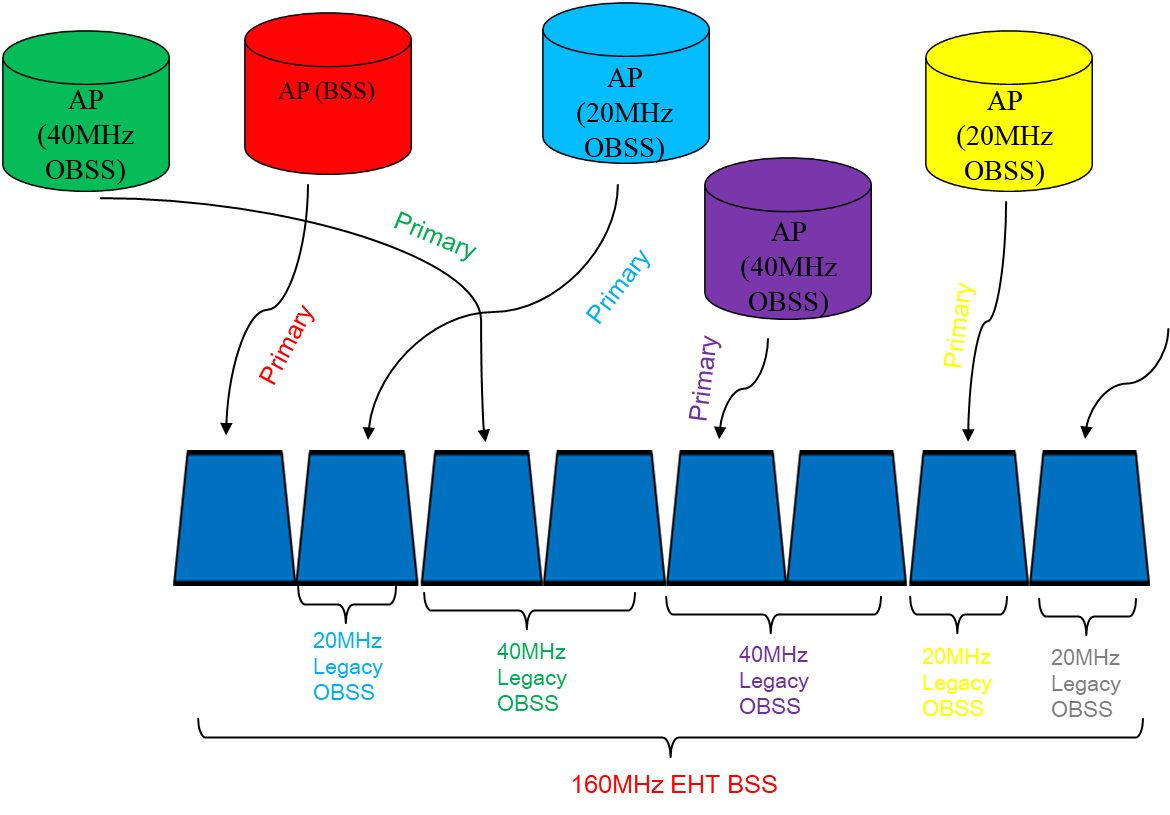 Simulation Results
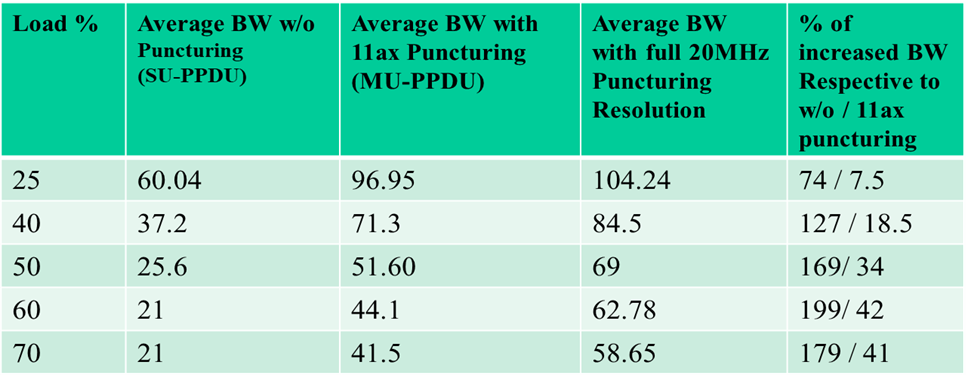 Up to 42% improvement in channel utilization for MU transmission
The simulation results show the BW utilization gain when allowing using BW that is not allowed in 802.11ax due to puncturing restrictions